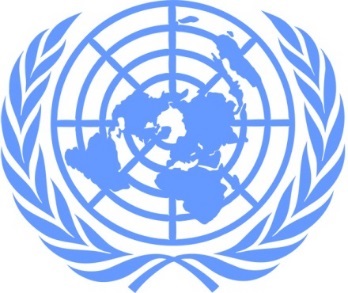 INC TaxWorkstream I: The Framework ConventionMulti-stakeholder Briefing1 July 2025
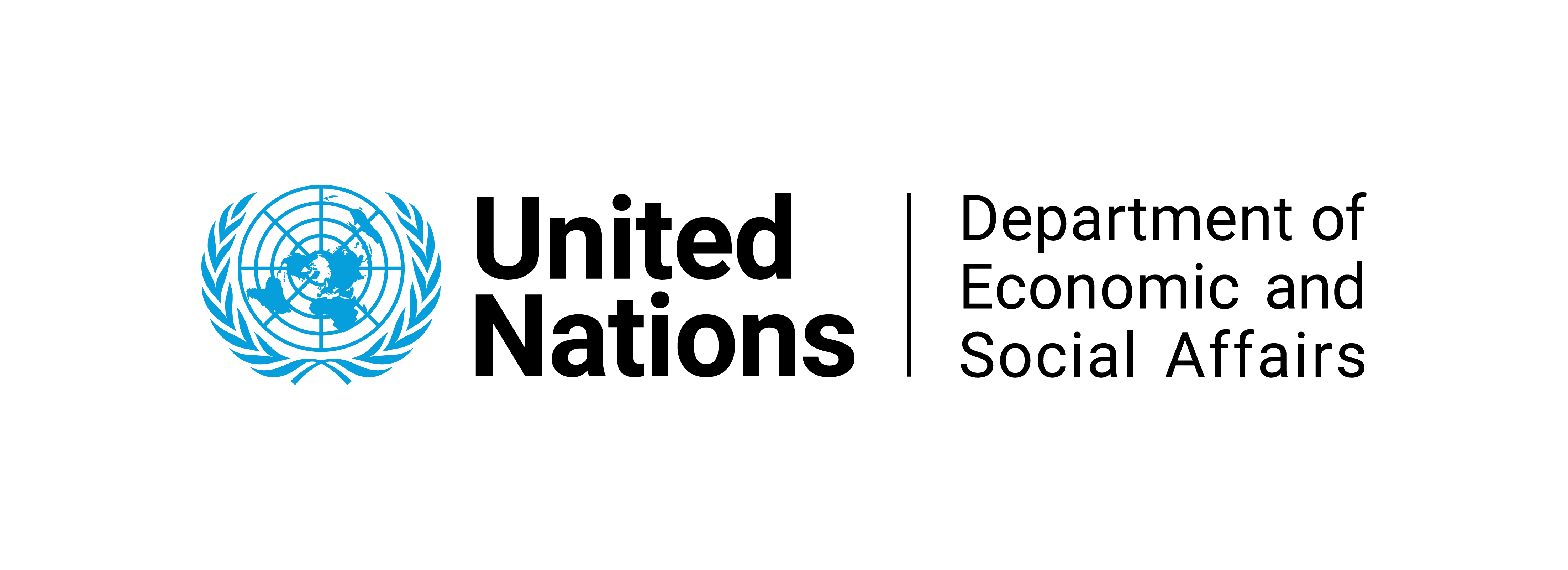 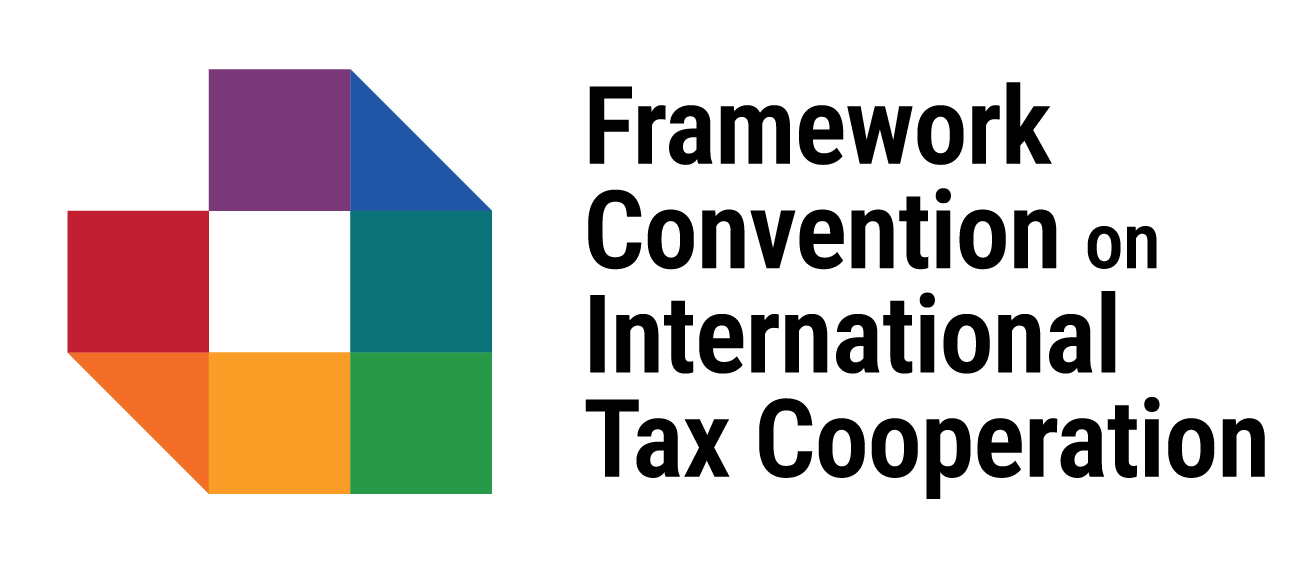 INC Tax Workstream I – Agenda
Introduction by Mr. Ramy M. Youssef, Chair of the Intergovernmental Negotiating Committee on the UN Framework Convention on International Tax Cooperation.
Presentation of the Issues Notes by Mr. Daniel Nuer of Ghana, Co-Lead of Workstream I
Questions and answers session
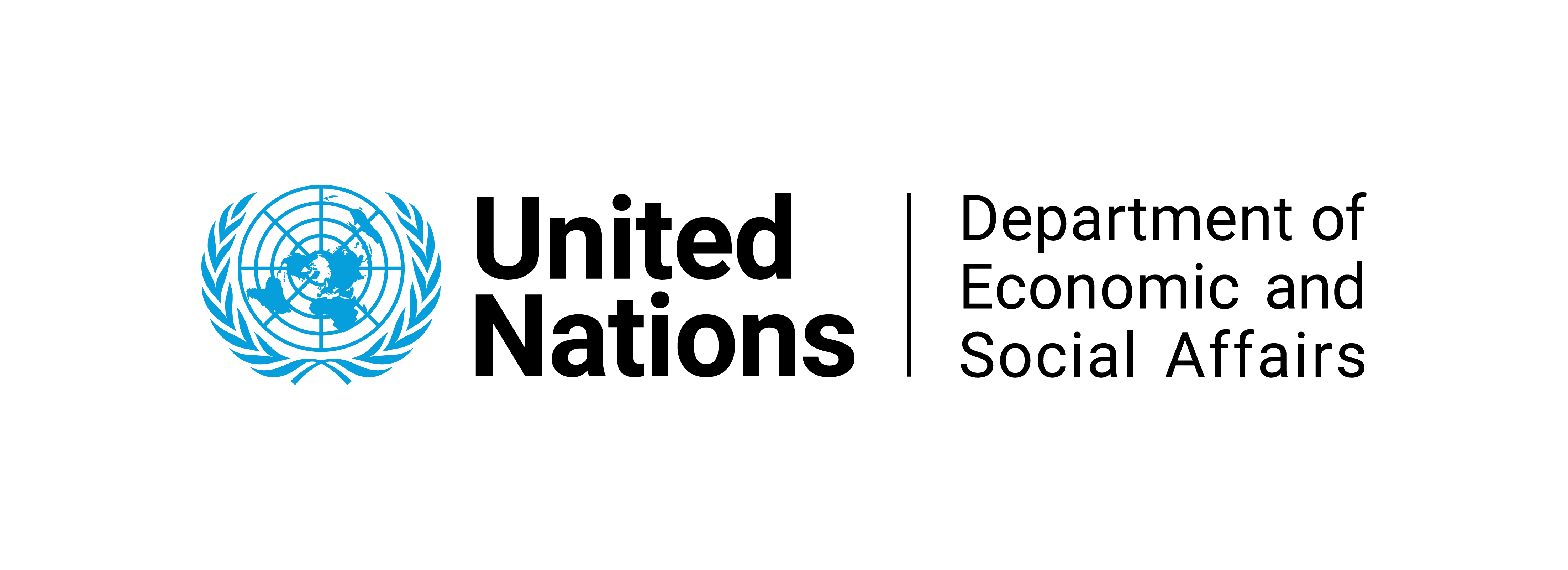 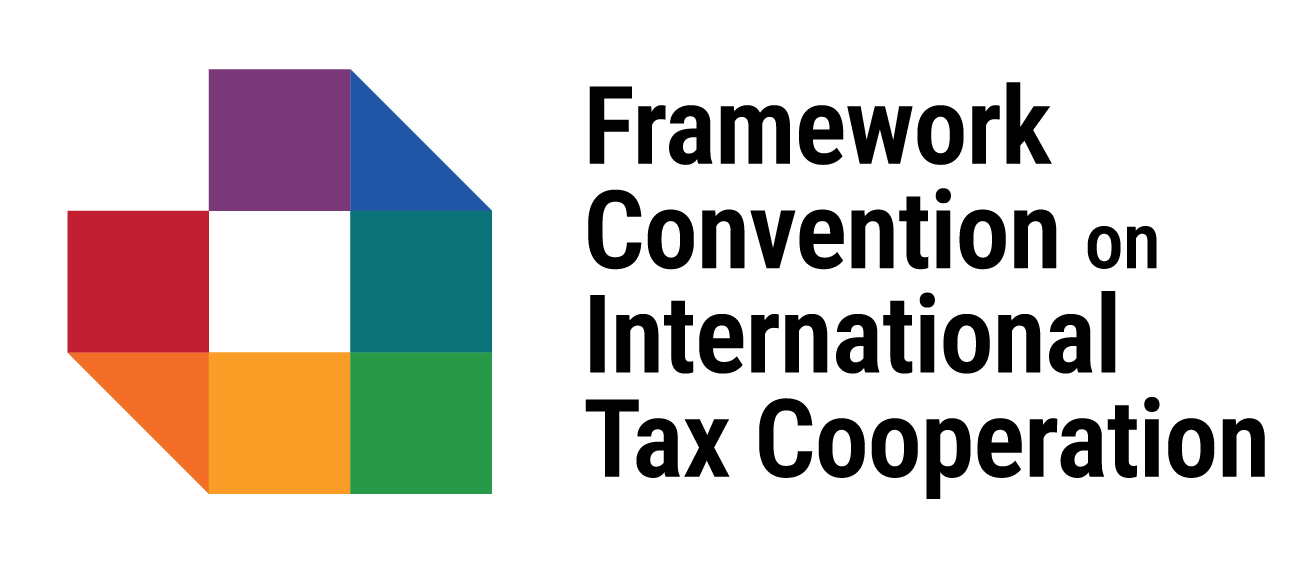 INC Tax Workstream I – Introduction by INC Chair
The informal intersessional work has been divided into three workstreams, corresponding to each legal instrument to be developed. 
The work under each workstream is guided by Co-Leads. Workstream I is guided by Mr. Daniel Nuer from Ghana. 
Workstream I is responsible for developing proposals in respect of the framework convention. 
The work is informed by the nature of the “framework protocol approach” and specifically the ToR outlining the structure and future content of the framework convention. As such, there is a clear starting point for the substantive work on the instrument.
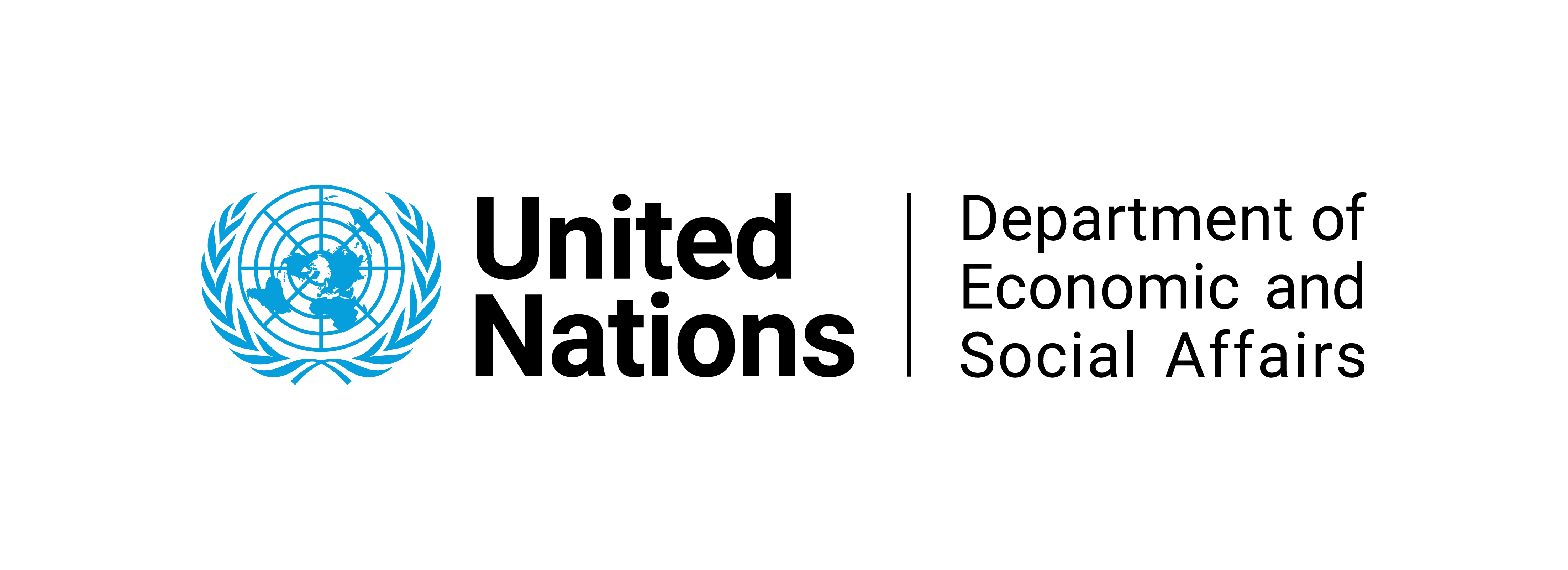 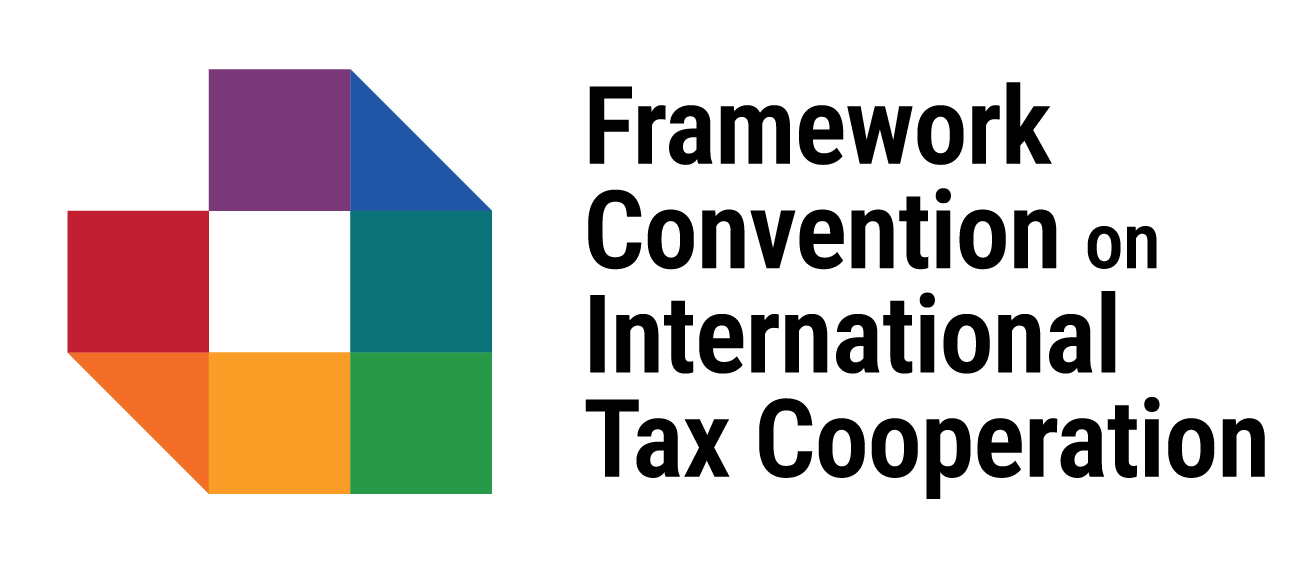 INC Tax Workstream I – Work plan
Workflow will be different from that of protocols as the scoping stage has already been completed in drafting of ToR
Focus in first stage is on drafting text relating to commitments in ToR because other aspects of the Framework Convention flow from their content
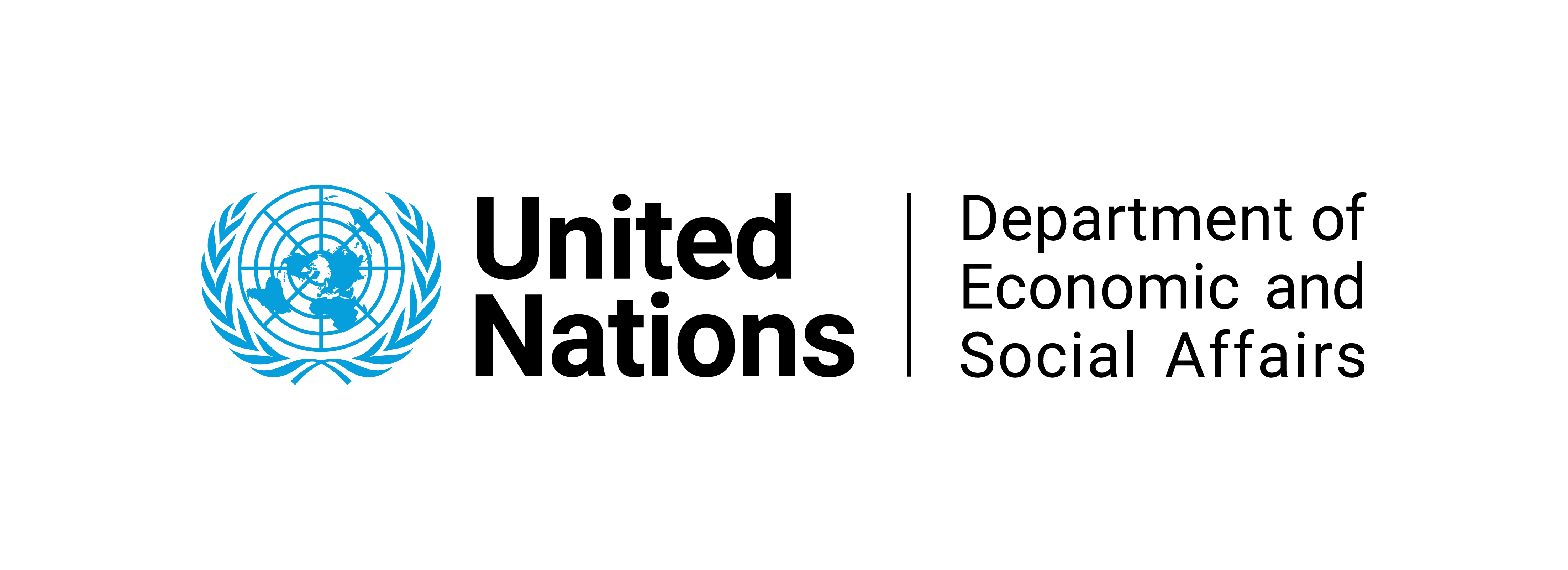 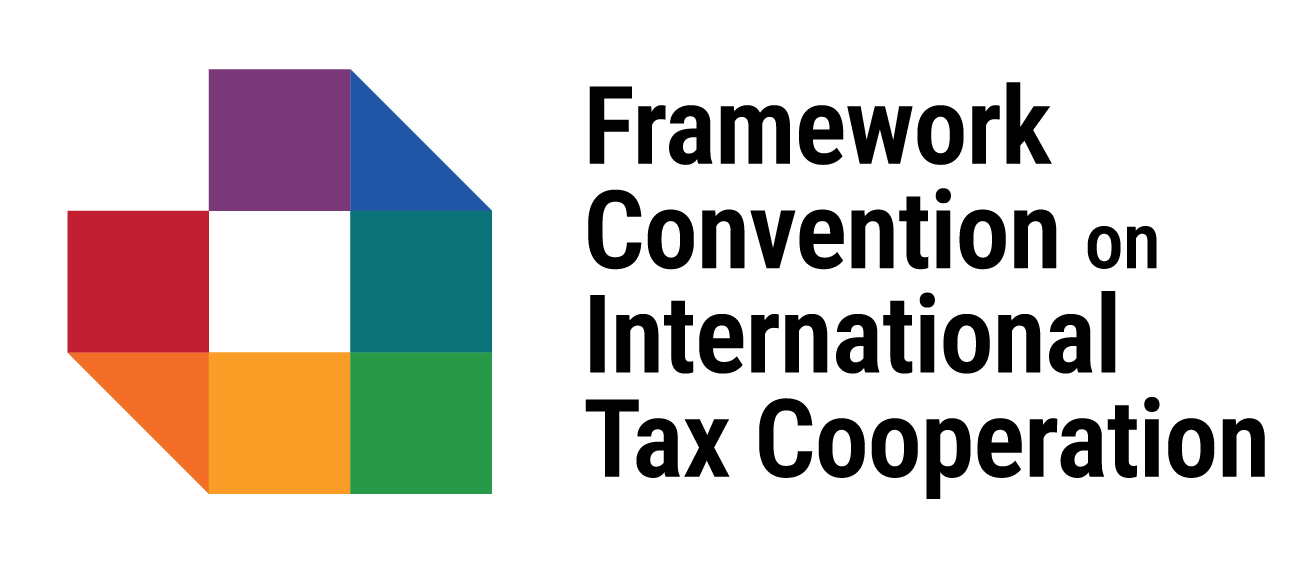 INC Tax Workstream I – Order in which issues will be taken up
Provisions that are not subject-matter dependent that can be drafted at any time
Provisions whose drafting depends at least in part on drafting of commitments
Provisions to be addressed early
Commitments:
Fair allocation of taxing rights
Effective prevention and resolution of tax disputes
Sustainable development
High net worth individuals
Effective mutual administrative assistance
Illicit financial flows, tax avoidance and tax evasion
Harmful tax practices
Capacity building and technical assistance
Definitions
Financial resources
Data collection and analysis
Exchange of information for implementation of the convention
Review and verification
Subsidiary bodies
Conference of the parties
Secretariat
Amendments to the convention
Relation with protocols
Formal matters – depositary, entry into force, etc.
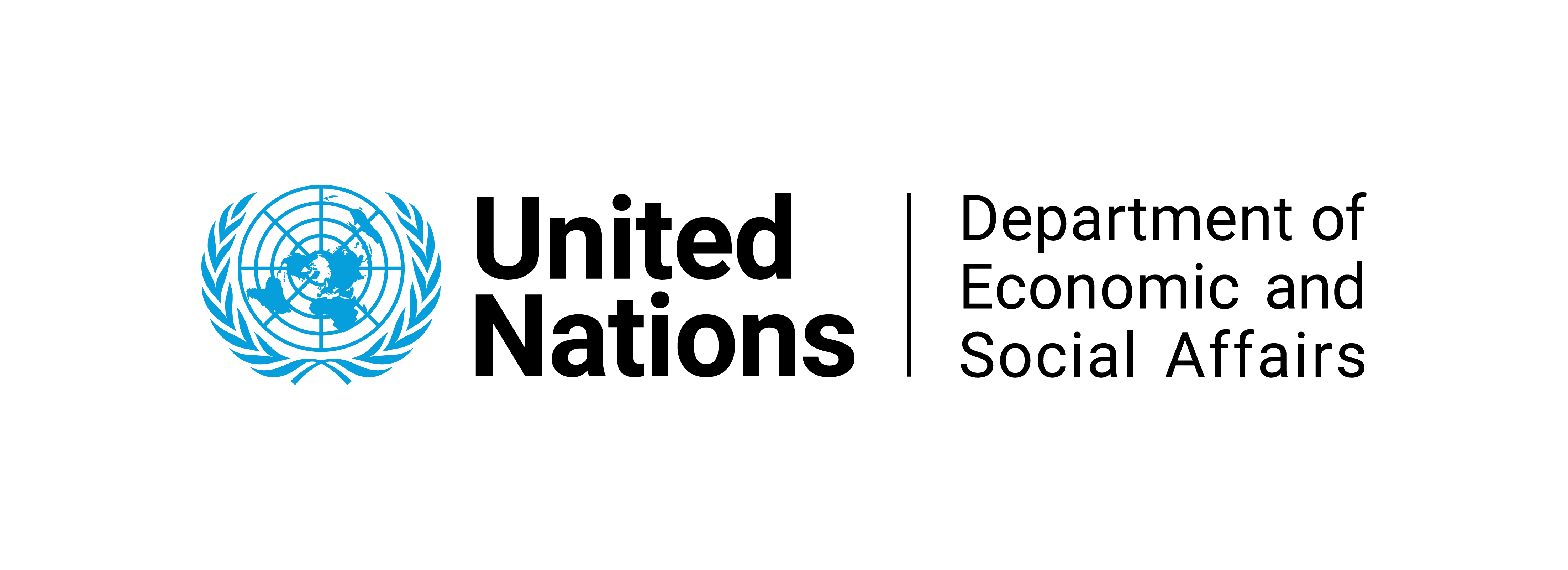 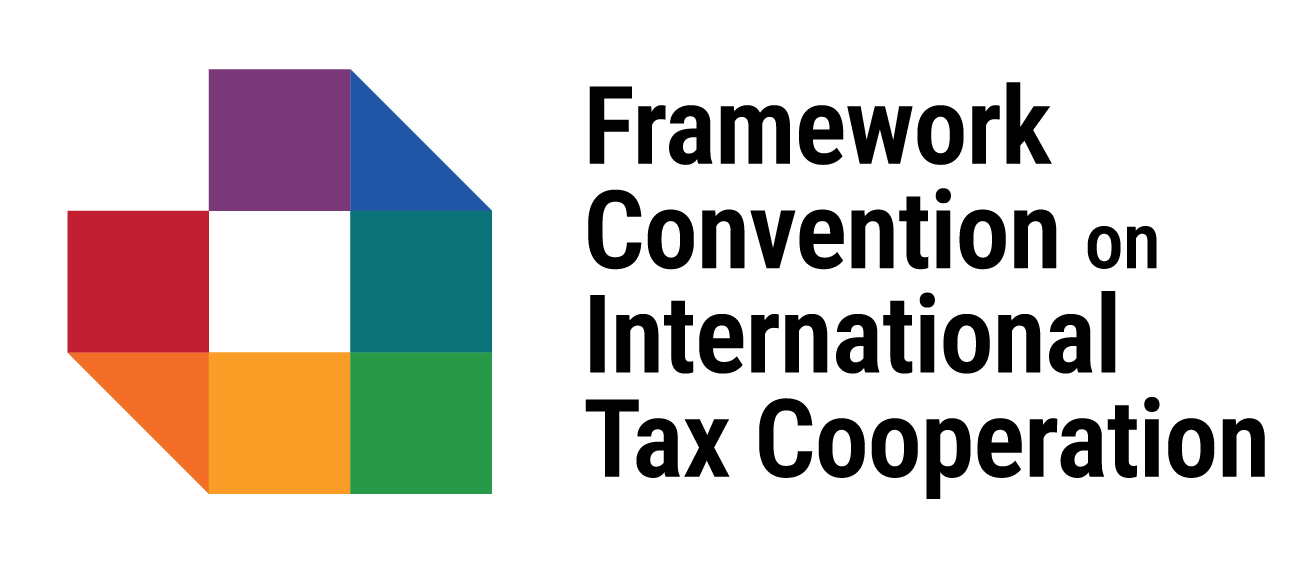 INC Tax Workstream I – The Issues Note
In line with the workplan, an Issues Note was released on 27 June 2025. It is intended to guide and support inputs from Member States and stakeholders ahead of the August 2025 Sessions.
The note summarizes extensive discussions held during multiple meetings regarding the elements of commitments relating to every subject described in paragraph 10 of the ToR, with broad participation from Member States.
The commitments on effective prevention and resolution of tax disputes, fair allocation of taxing rights, including equitable taxation of multinational enterprises, and sustainable development are prioritized for discussion during the August 2025 sessions.

Commitments on additional subjects may be considered, subject to the Committee completing its tasks on schedule.
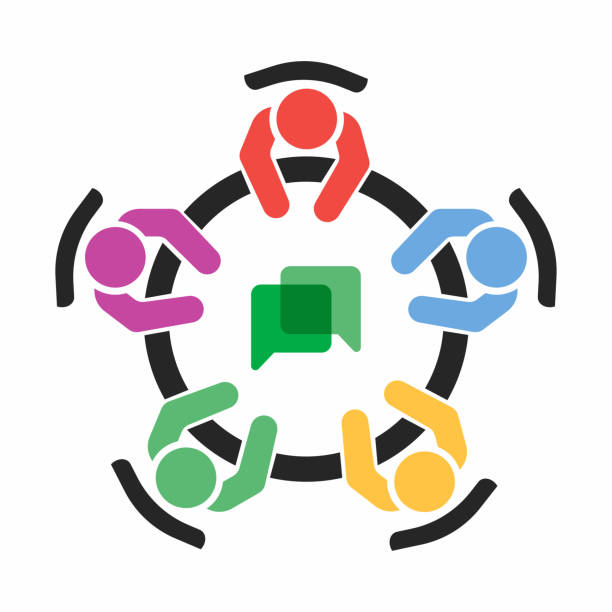 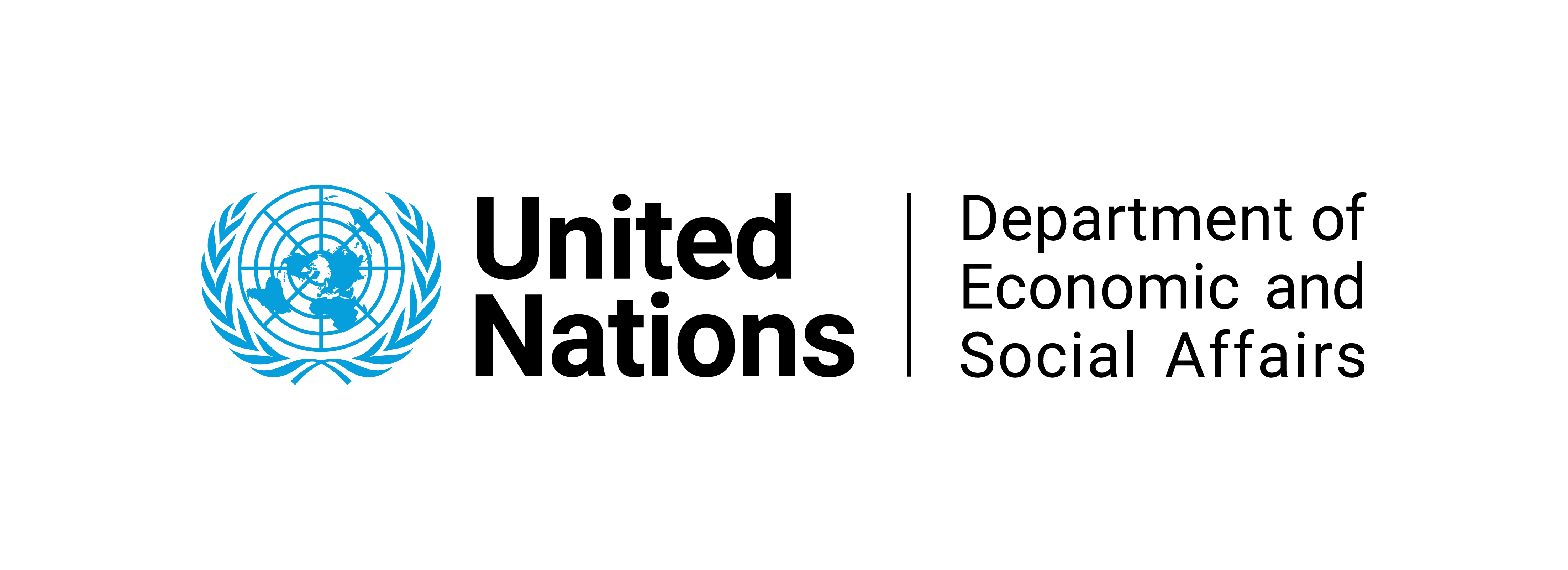 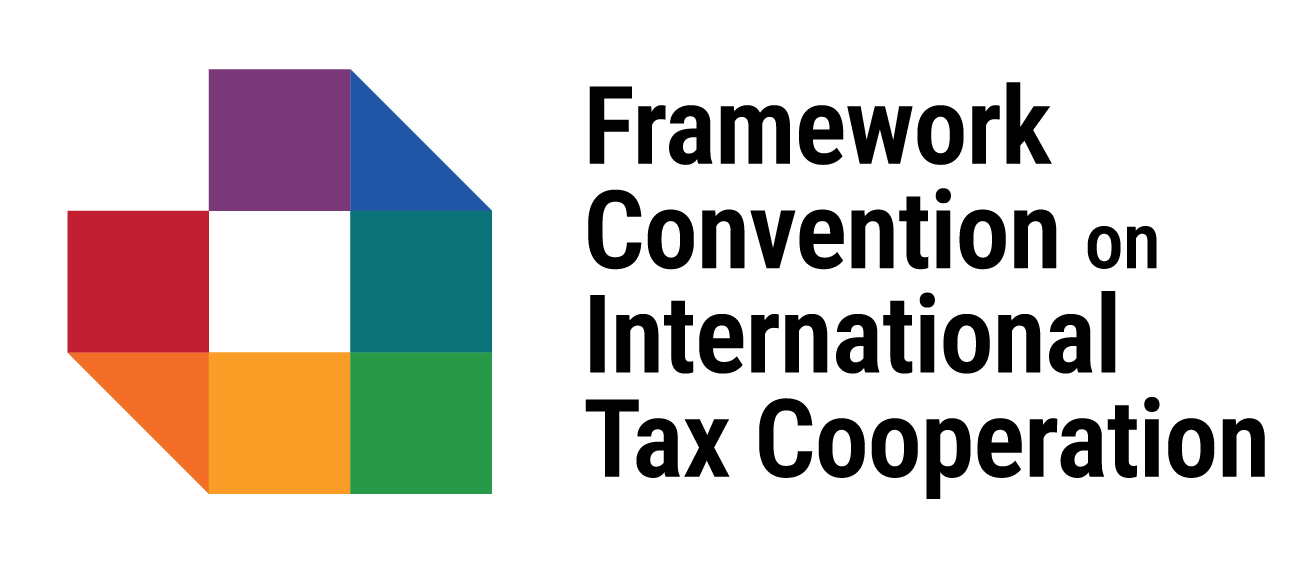 INC Tax Workstream I – Effective prevention and resolution of tax disputes
The workstream discussed elements of a commitment that would address these concerns.
The relevant article could:

Begin with a statement recognizing the importance of legal certainty to cross-border trade and investment, with the ultimate goal of improving domestic resource mobilization

Include an undertaking to establish dispute prevention and resolution mechanisms that are fair, independent, accessible, and effective in resolving disputes in a timely manner for both taxpayers and the tax authorities involved.
Tax litigation is costly and time-consuming. Fair and effective alternative mechanisms enhance legal certainty, reduce burdens, and support efficient tax administration and revenue mobilization.

Cross-border tax disputes are complex and slow to resolve, leaving double taxation risks. 

Developing countries face added challenges due to limited treaty networks, highlighting the need for stronger dispute prevention mechanisms.
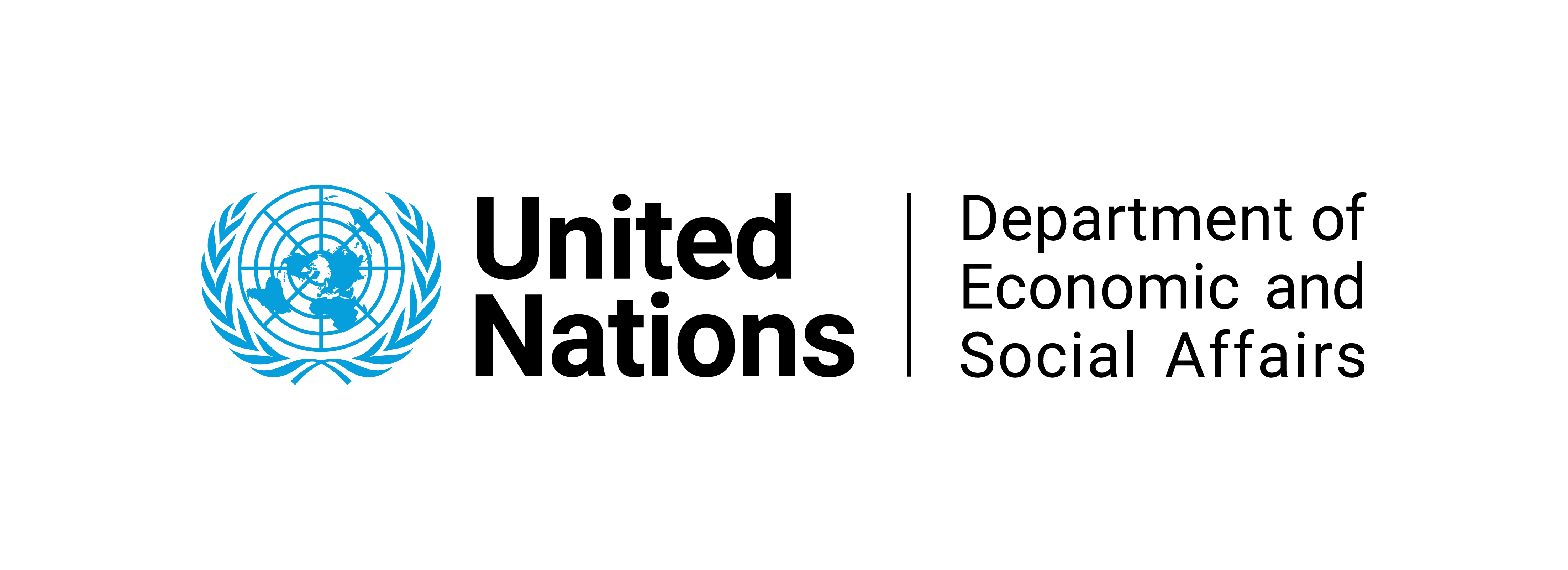 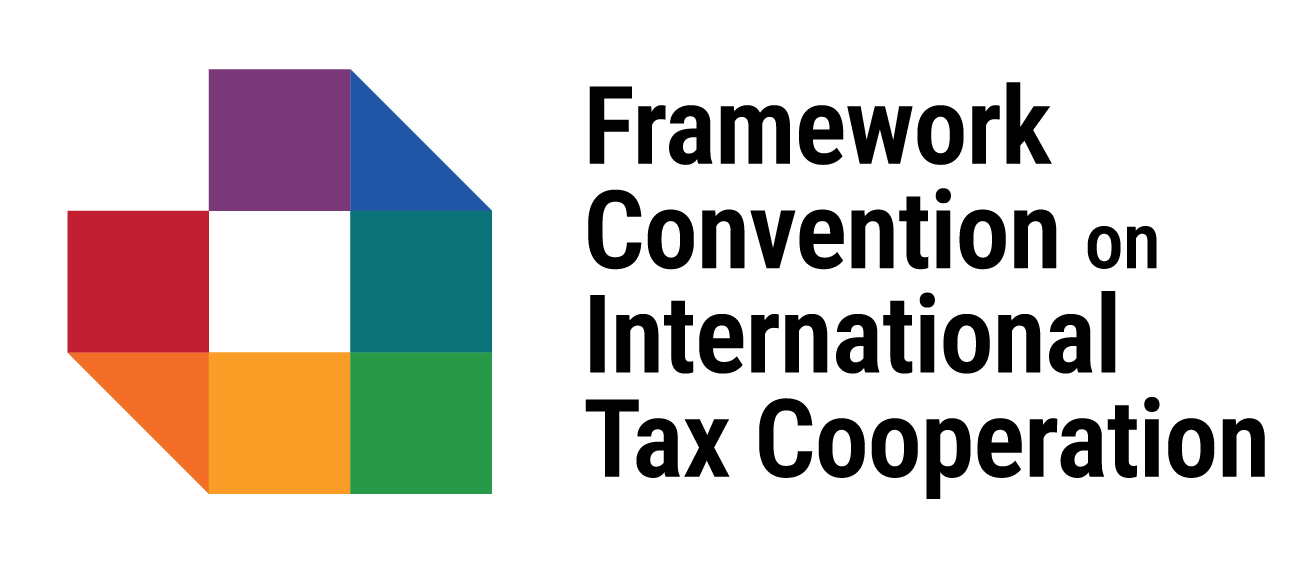 INC Tax Workstream I – Fair allocation of taxing rights
Diverse views on fair allocation of taxing rights:

Important for supporting DRM and restoring taxing rights eroded by evolving business models. 

Ensures that all jurisdictions where business activity occurs should share taxing rights (questions remain about the economic basis for allocating such rights). 

The proposed criteria emphasize economic substance and value creation, while considering impacts on trade, investment, efficiency, neutrality, and simplicity.

Rules should be future-proof, adaptable to evolving business models

While fairness is subjective, the Framework Convention is expected to reflect core fairness principles
The relevant commitment should urge parties to:

Promote an approach where all jurisdictions where business activity takes place share taxing rights over related income

Balanced with principles of economic efficiency, tax neutrality, simplicity, and effects on cross-border trade and investment
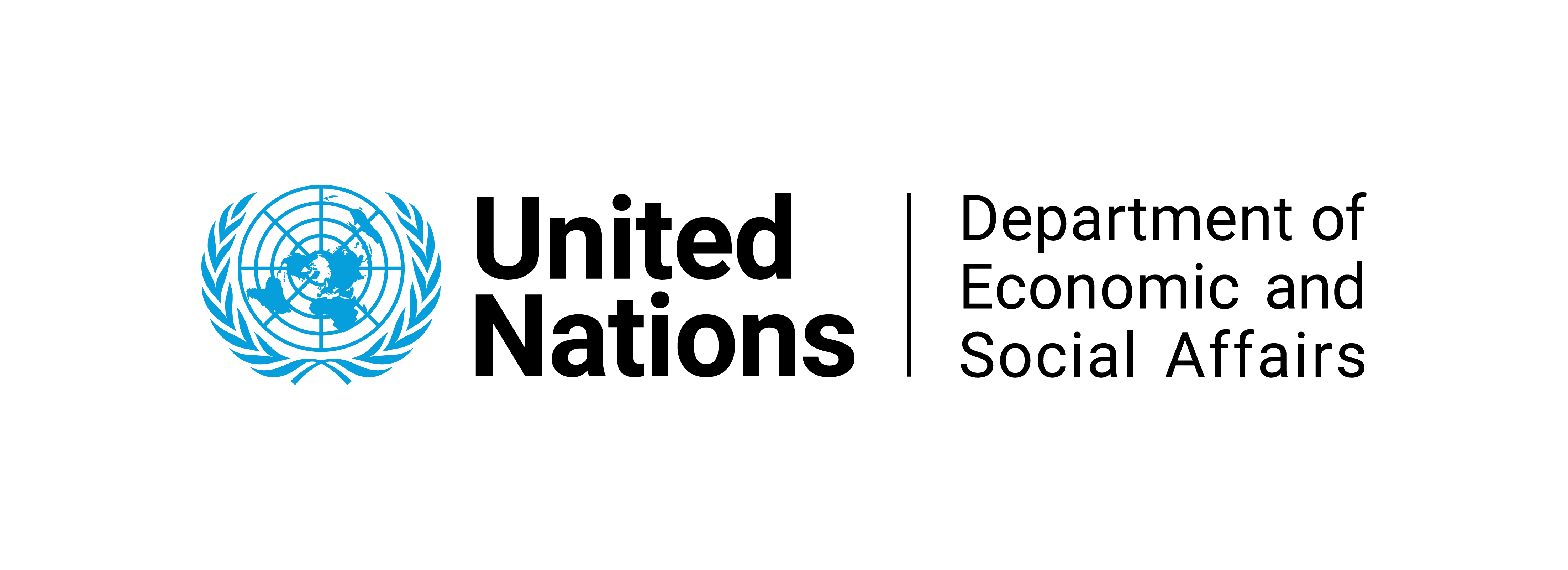 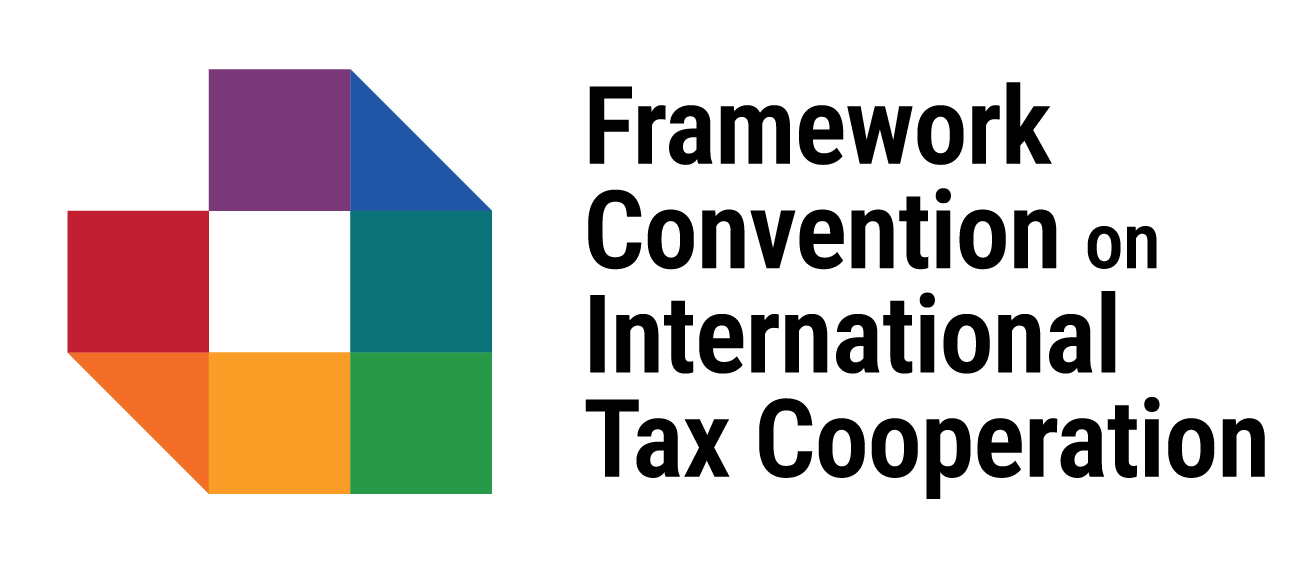 INC Tax Workstream I – Sustainable development
This commitment aims to ensure international tax cooperation is aligned with the achievement of sustainable development in its three dimensions: economic, social, and environmental

Language draws from the Terms of Reference, reflecting widely understood UN principles and can largely reproduce subparagraph (c) of Paragraph 10 of the ToR: 

Taking into account their different capacities, the States Parties agree to pursue international tax cooperation approaches that will contribute to the achievement of sustainable development in its three dimensions, economic, social and environmental, in a balanced and integrated manner.
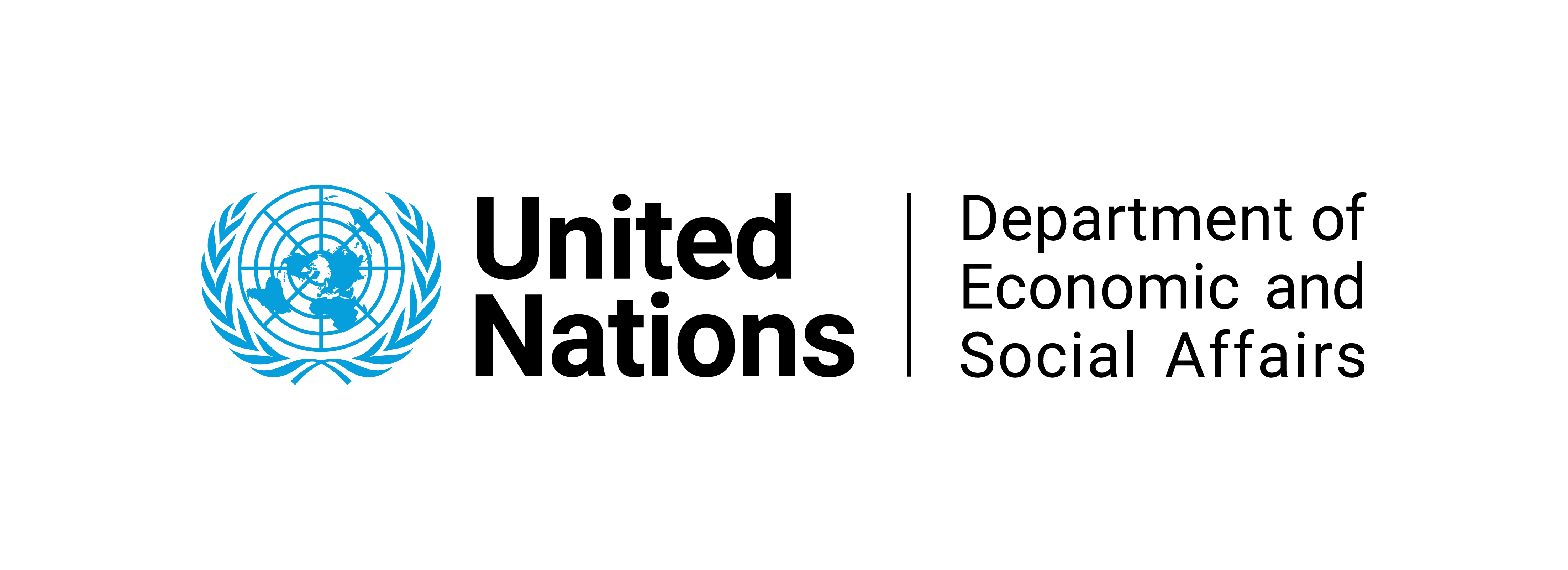 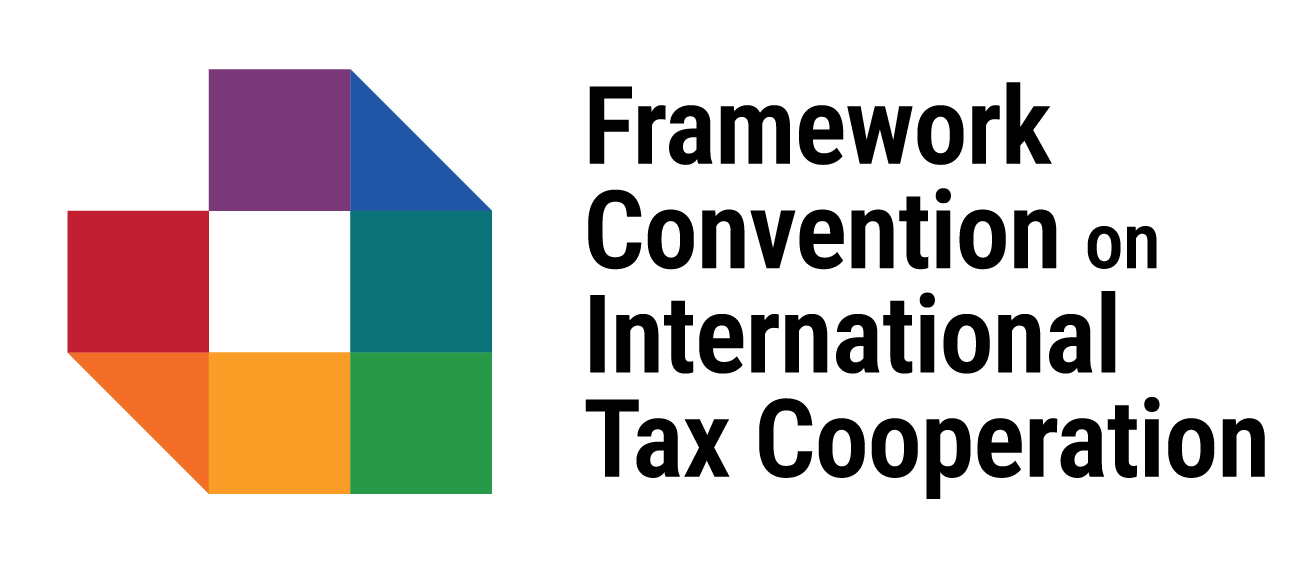 INC Tax Workstream I – Issues for the Committee
The Issues Note concludes by inviting the Committee to consider certain questions.

Stakeholders may give views on those questions but are also invited to provide comments on the entire document.

Following the August 2025 discussions, Workstream I will continue to work on the subjects presented in the issues note and other subjects covered in paragraph 10 of the ToR, following the guidance provided by the INC Plenary.
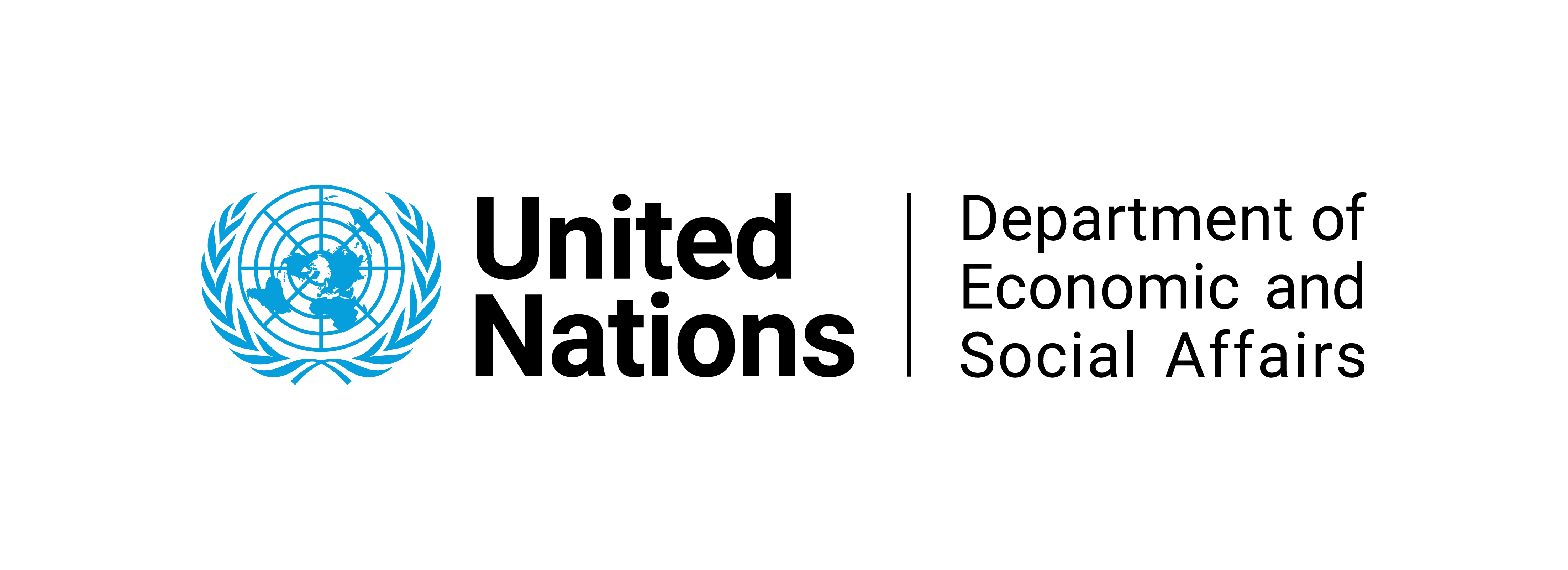 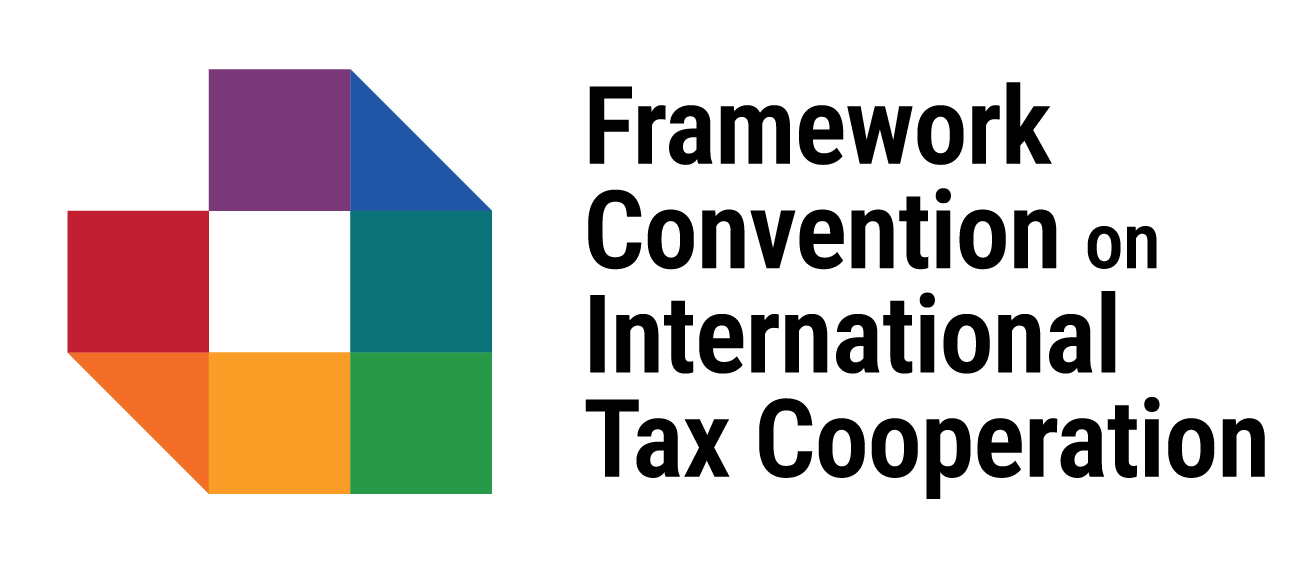 INC Tax Workstream I – Guidance for stakeholders
The submission windows for inputs is until Friday, 11 July 2025 at 5:00 p.m. (NY time)
Word limit per issues note:
Up to 2000 words including footnotes
Must include an abstract of up to 250 words on the first page which does not count towards the limit
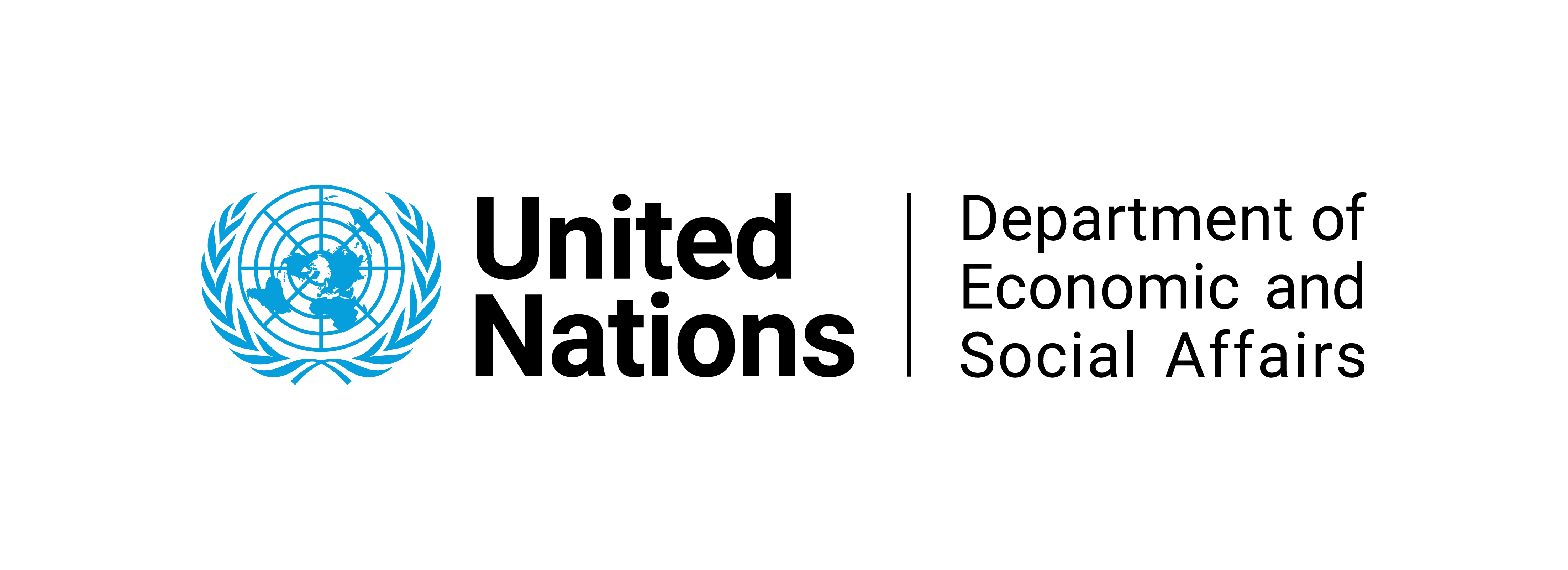 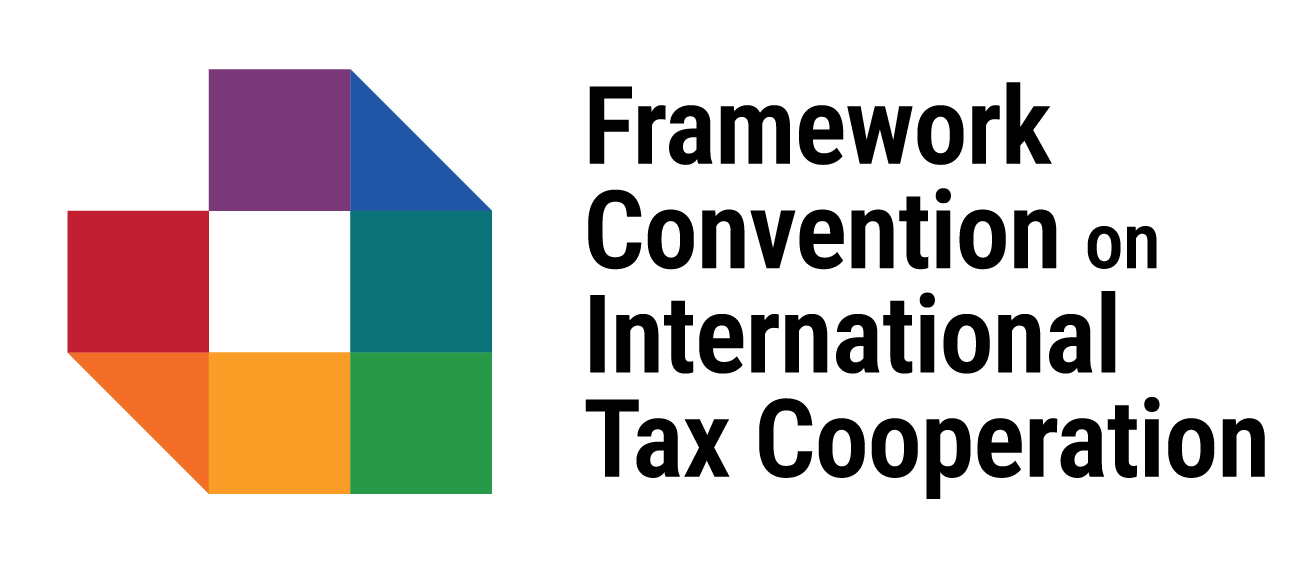 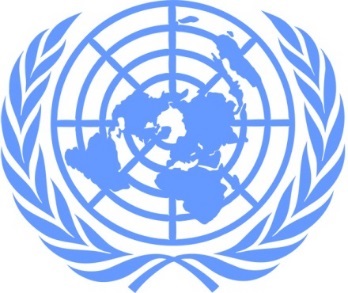 3. Questions and answers session
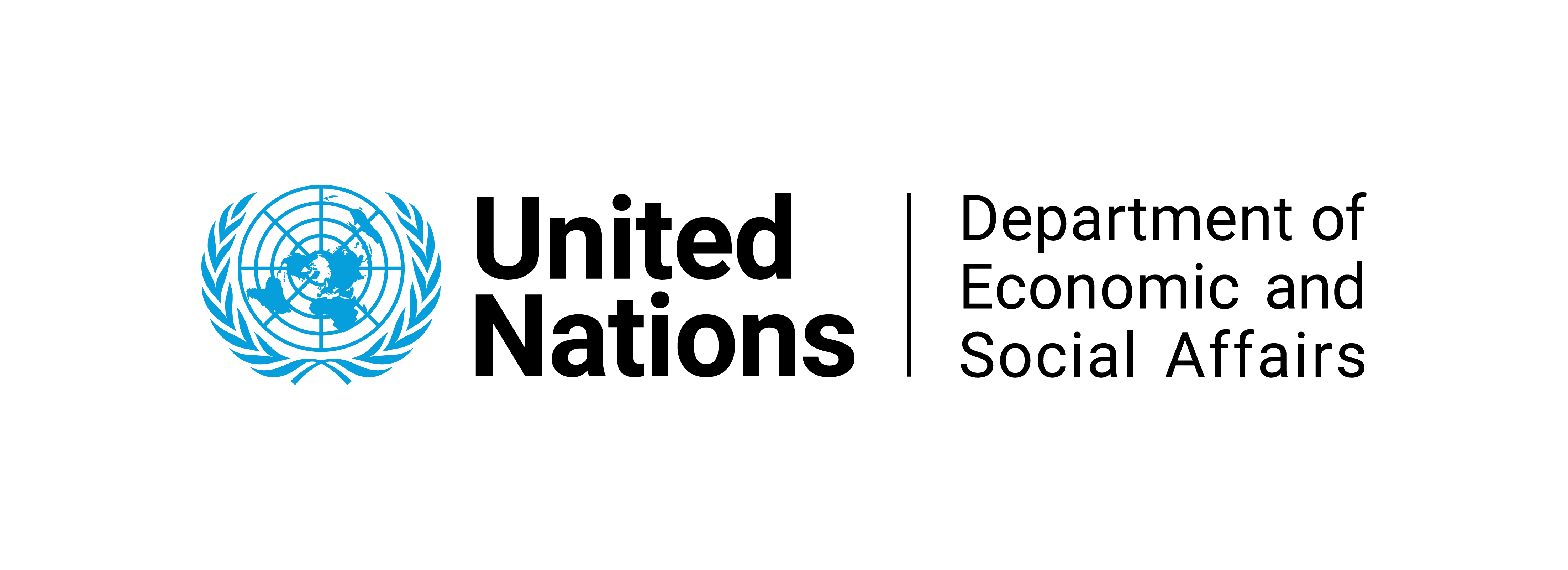 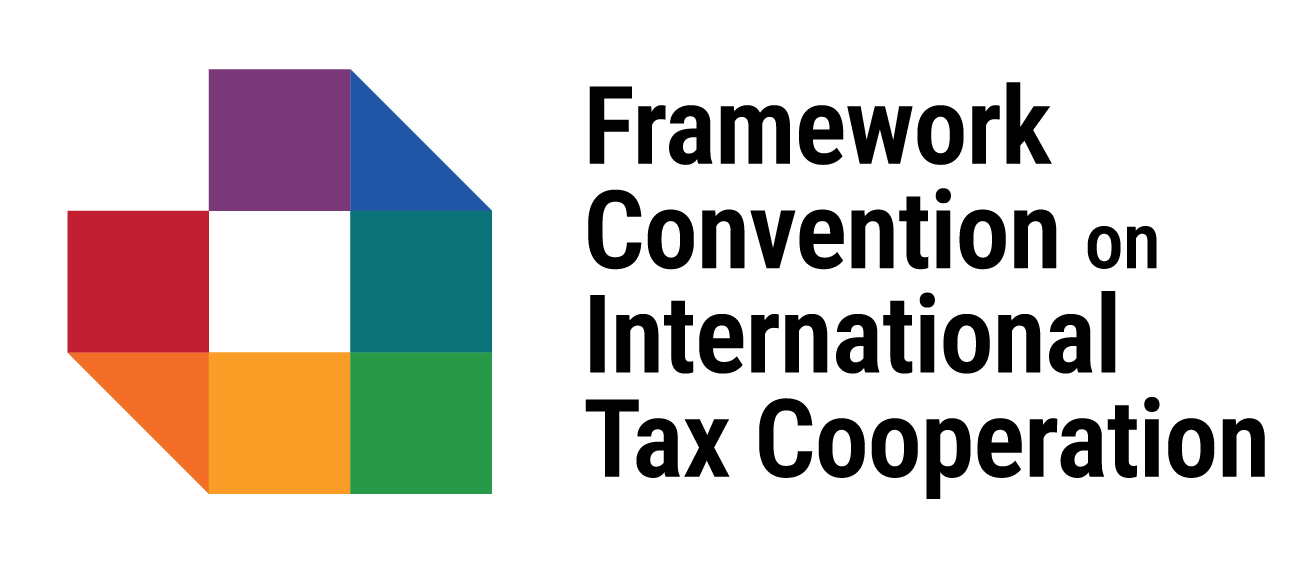 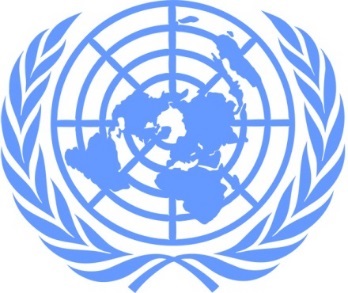 Thank you!
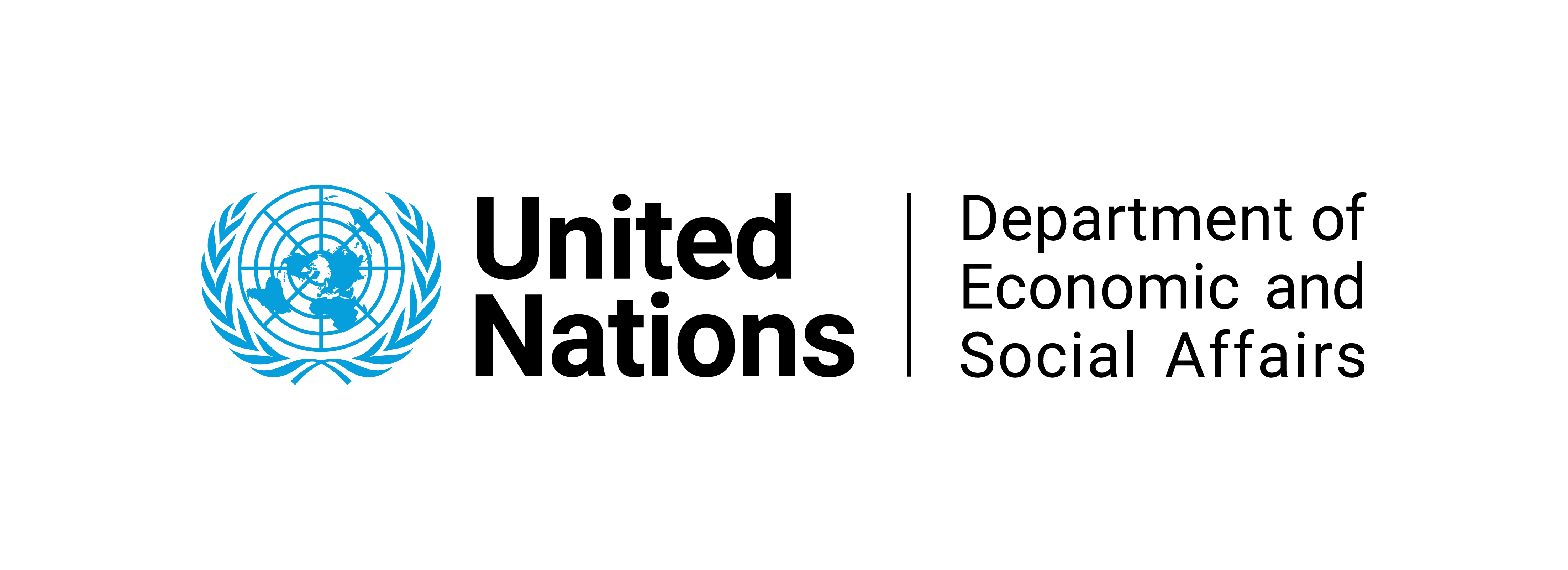 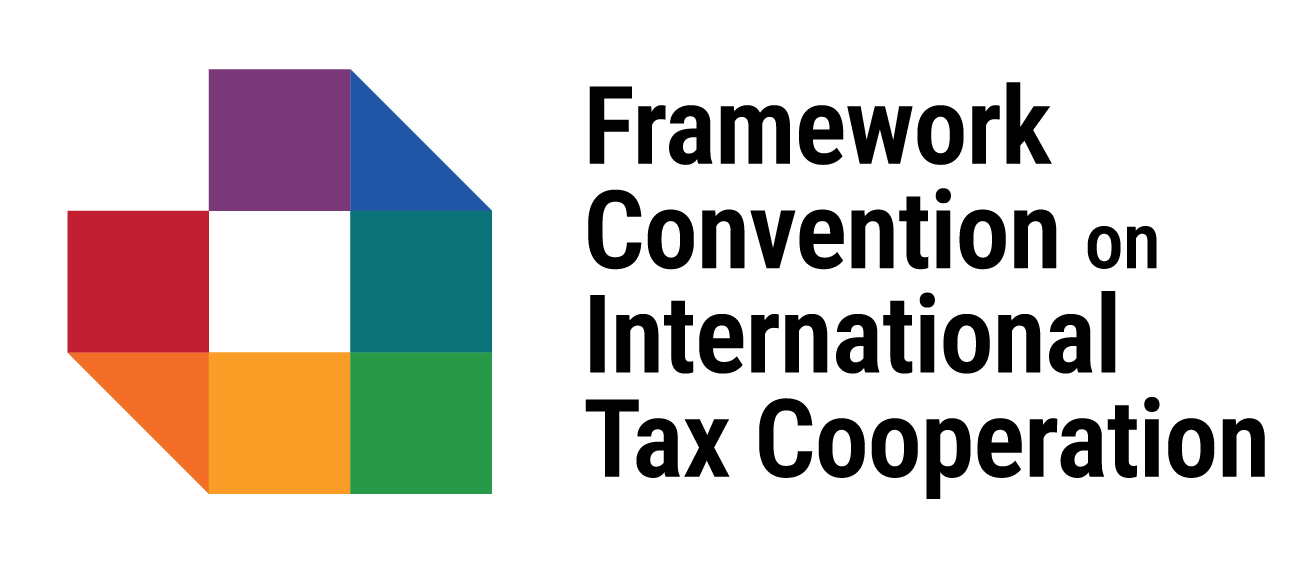